Primo Information FinancesL‘assistance de l‘EVAM
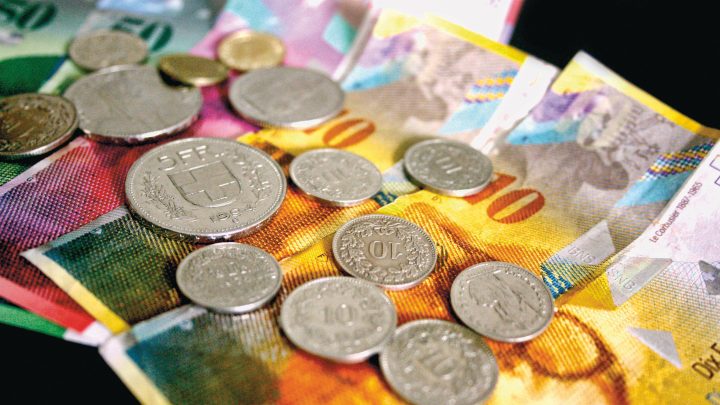 RBE / EVAM Janvier 2022
Essayez notre quizConnaissez-vous l’EVAM?
Suivant
C’est faux!
En juin 2022 il y a 650 collaborateurs et 50 métiers à l’EVAM.
Vrai ou faux? 

500 personnes travaillent à l’EVAM.
Suivant
Vrai ou faux? 

L’EVAM assiste 2000 personnes
C’est faux!
L’EVAM assiste 10’000 personnes en juin 2022, le double d’il y a une année
Suivant
C’est faux!
L’EVAM signifie L’Etablissement Vaudois d’Accueil des Migrants
Vrai ou faux? 

L’EVAM signifie 
L’Etat de Vaud Aime les Migrants
Suivant
C’est vrai!
Erich Dürst est le directeur de l’EVAM depuis 2012.
Vrai ou faux? 

Le Directeur de l'EVAM s'appelle Erich Dürst.
Suivant
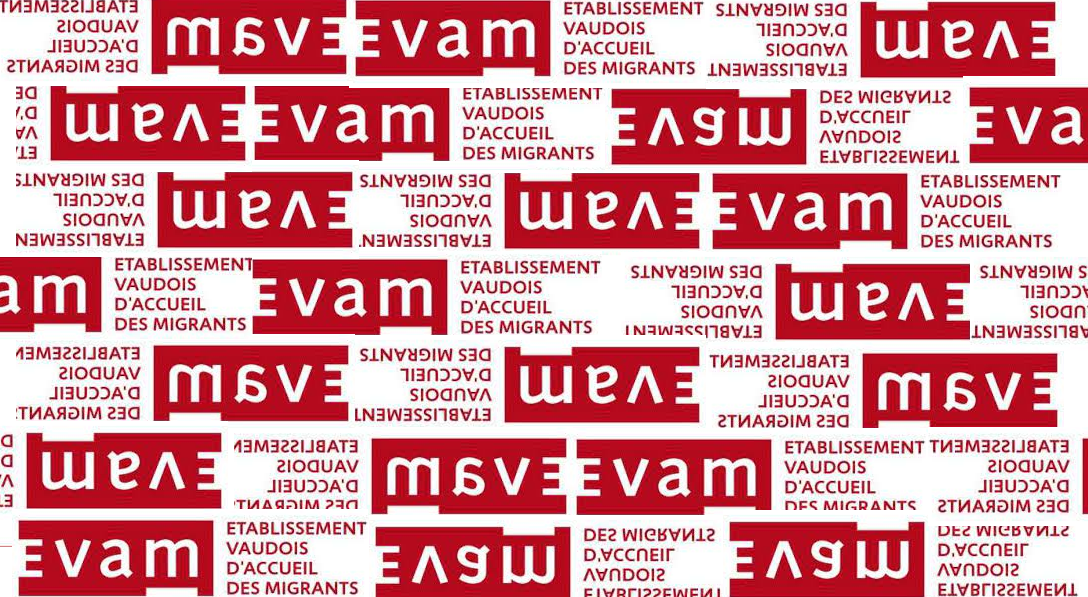 C’est faux! 
En 2022, L’EVAM a 28 foyers où habitent plus de 1’700 personnes.
Vrai ou faux? 

L'EVAM a 3 foyers.
Suivant
C’est vrai!
En 2021 501 personnes ont terminé avec succès un cours de français à l’EVAM. Ce nombre augmente avec l’arrivée des Ukrainiens
Vrai ou faux? 

L’EVAM offre des cours de français à 500 migrants.
Suivant
Fin!
Réponses
Réponses
En 2022 il y a plus que 650 collaborateurs et 50 métiers à l’EVAM.
L’EVAM assiste 10’000 personnes en juin 2022.
L’EVAM signifie l’Etablissement vaudois pour l’Accueil des Migrants
Erich Dürst est le directeur de l’EVAM depuis 2012.
En 2022 l’EVAM a 28 foyers. Plus que 1’700 personnes y habitent.
En 2021, 501 personnes ont suivi un cours de français à l’EVAM.
Suivant
Connaissez-vous l’EVAM?
Que fait l’EVAM?
Qui mandate l’EVAM?
L’EVAM est mandaté par le Canton de Vaud.
L’EVAM est financé par l’argent public: 
les impôts et taxes payés par les travailleurs et les entreprises
L’EVAM accompagne et assiste
les requérants d'asile 
les personnes admises à titre provisoire
les personnes à protéger
et fournit l’Aide d’Urgence
Qui finance l’EVAM?
Quelles lois régissent l’assistance de l’EVAM?
Visiter le site de l’EVAM
www.evam.ch
L’EVAM applique les lois:
La loi fédérale sur l’Asile 
La loi vaudoise sur l’aide aux requérants d’asile.
Où trouver de l’information sur l’EVAM?
Retour
L’assistance de l’EVAM
Quoi?
L’assistance de l’EVAM couvre les besoins essentiels.
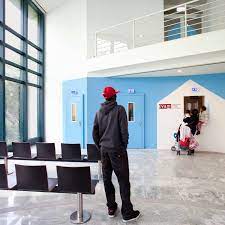 Pour Qui?
Personnes au bénéfice d’un permis N, S ou F
Personnes à l’Aide d’Urgence
Sans autres moyens de vivre
Comment?
Vous devez commander l’assistance de l’EVAM.  
La commande d'Assistance
Vos responsabilités
Argent et budget - EVAM
Une assistance qui couvre les besoins essentiels
Frais médicaux
Assistance financière
Hébergement
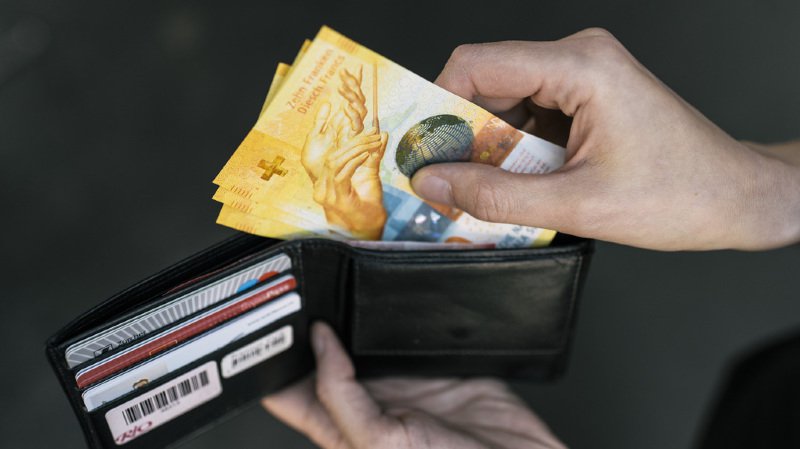 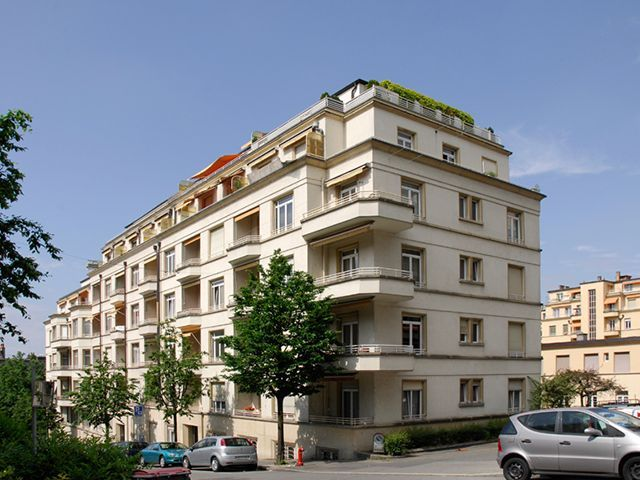 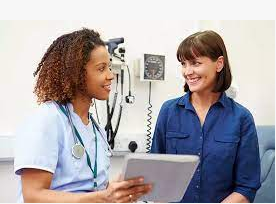 Prestations supplémentaires
Frais de transport
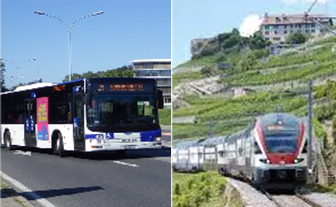 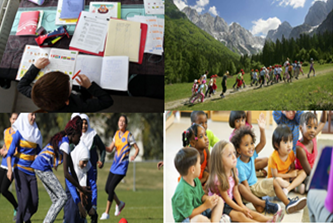 Retour
L’assistance financière
Quoi?
De l’argent pour vivre
	nourriture
	vêtements
	produits d’hygiène
argent de poche
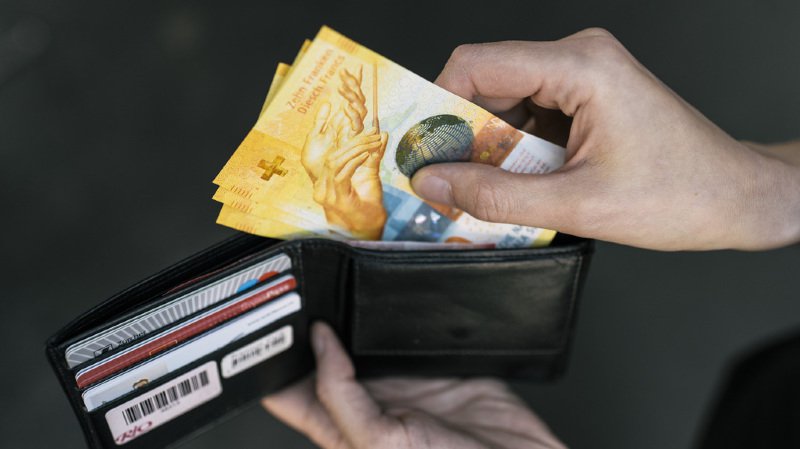 Comment? 
Vous recevez l’argent sur votre compte bancaire 
au début de chaque mois.
Vous recevez le décompte par courrier.
Combien?
Le calcul de l’assistance financière est faite en fonction: 
	des personnes dans l’Unité d’Assistance (enfants 0-18 ans, conjoints)
	du nombre de jours dans chaque mois.
Retour
Calculer votre assistance financière
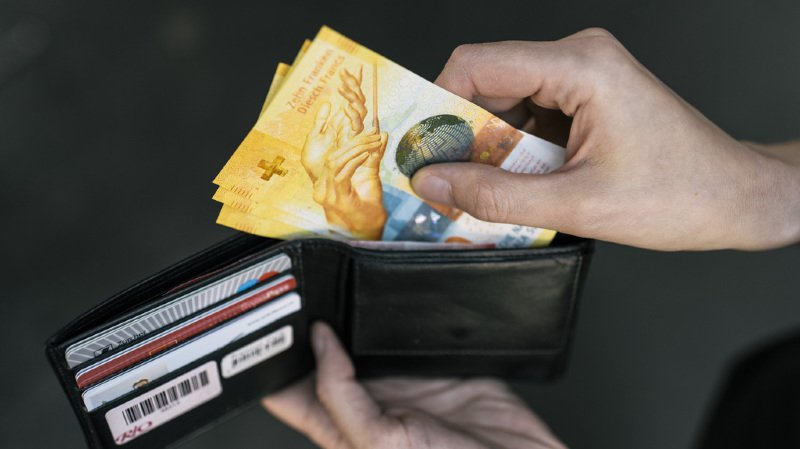 Enfant de 0 à 15 ans - 9.50 par jour
Adulte dès 16 ans - 9.50 + 3.00 de compléments par jour
Calculer votre Assistance
Les compléments de 3.- peuvent être retenus en cas de dette ou de sanction.
Retour
L’hébergement en foyer ou en appartement
Où?
Hébergement en foyer: chambres privées et partagées
Hébergement en appartement: sur tout le canton de Vaud
Qui?	
Pour avoir une priorité pour un appartement de l’EVAM: 
permis F
en emploi, formation ou raisons de santé
Comment? 
Vous pouvez écrire une demande de transfert seul ou accompagné d’un-e assistant-e social-e
N’oubliez pas de signer la demande
Louer un appartement privé
Il est possible de chercher un appartement privé.
Demandez de l’information à un-e assistant-e social-e.
Logement - EVAM
Retour
Les frais médicaux
Pourquoi?
L’assurance maladie est obligatoire en Suisse pour avoir accès aux soins médicaux de base.
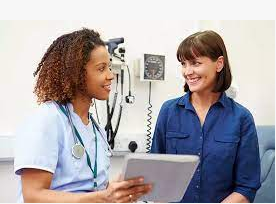 Par qui?
Vous êtes assuré par l’EVAM auprès d’une caisse maladie.
Comment?
Votre assurance maladie couvre les soins de base.
le médecin, l’hôpital, les médicaments de base
Comment?
Visiter le Centre USMI dans le foyer.
Si besoin, l’infirmier peut vous donner un rendez-vous avec un médecin.
Pour les autres soins?
L’assurance de base ne prend pas en charge:
Dentiste
Certains médicaments
Thérapies alternatives (ostéopathie, massage etc.)
l’EVAM peut prendre en charge ces soins sous certaines conditions
Santé - EVAM
Retour
Les frais de transport
Comment?
Une carte SwissPass chargée avec des zones de mobilité.
Attention aux dates! Il y a des contrôles dans les transports.
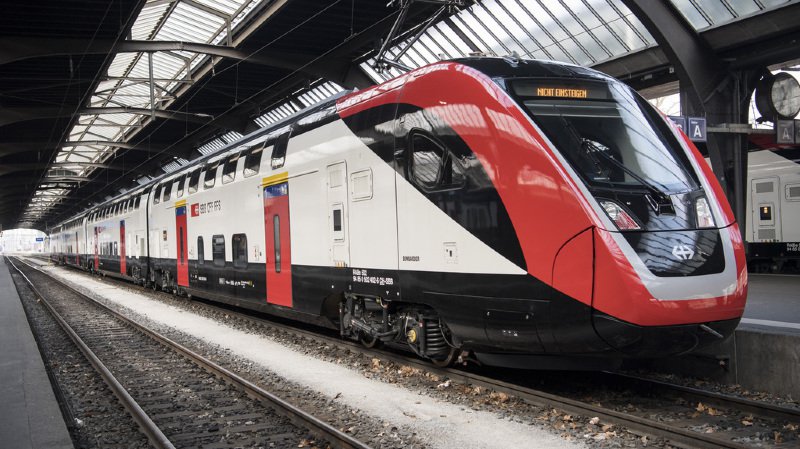 Où?	
Vous pouvez voyager
Uniquement sur les zones de votre SwissPass
Entre votre hébergement, votre Antenne et Lausanne
En bus, en train, en métro, en 2e classe
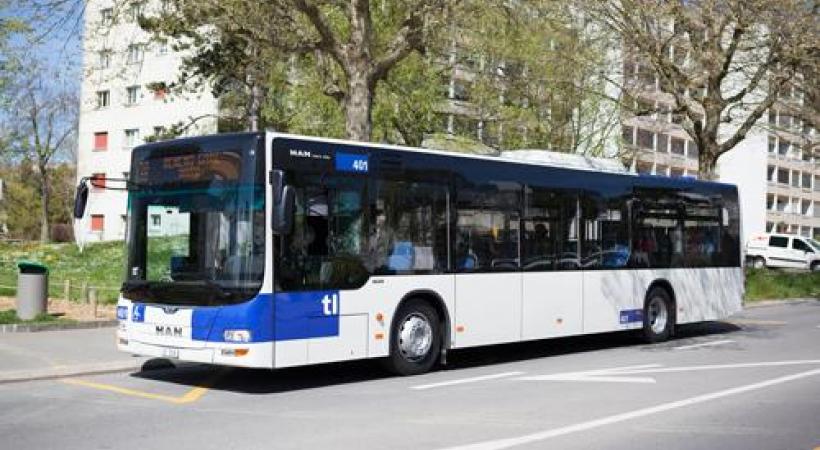 Comment? 
Demander chaque mois votre abonnement à la réception ou par email. Contacts
Pas possible par téléphone.
Vous pouvez ajouter des zones Mobilis à vos frais  
	Demandez au point de vente TL du Flon à Lausanne.
Qui?
Tous les adultes. Les enfants de 0 à 15 ans utilisent la Carte Junior des CFF.
Mobilité - EVAM
Retour
Les prestations supplémentaires
Quoi?
Une aide financière pour certains besoins
Le matériel d’école ou de formation
Les clubs de sport
Les camps d’école
La garde d’enfant pendant une activité

Demandez des informations à une assistant-e social-e
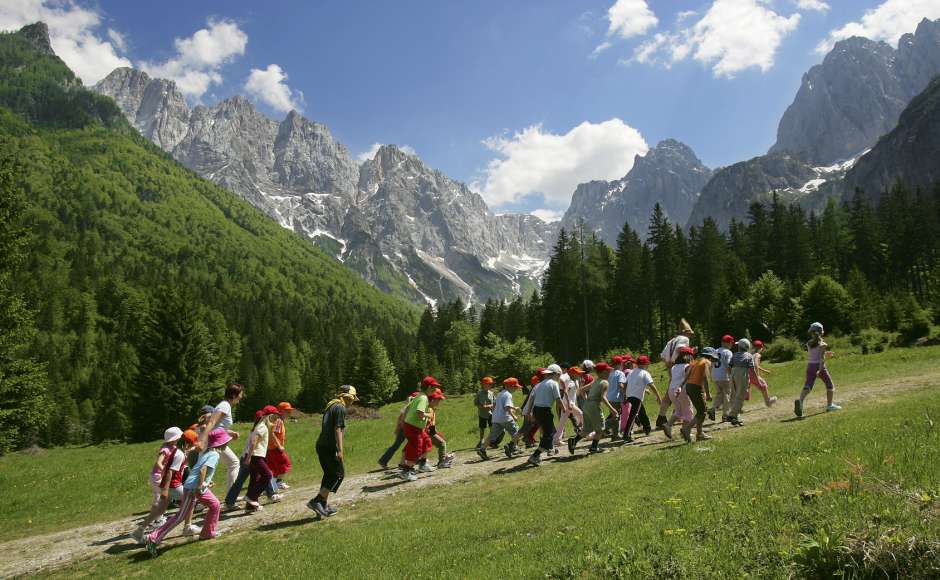 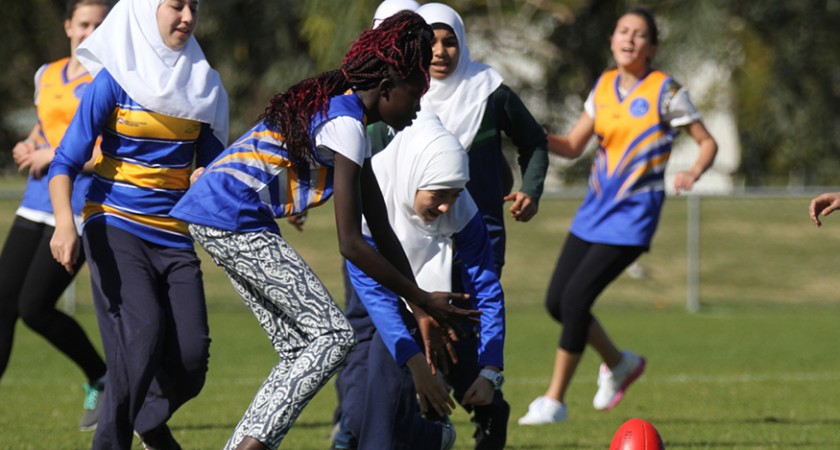 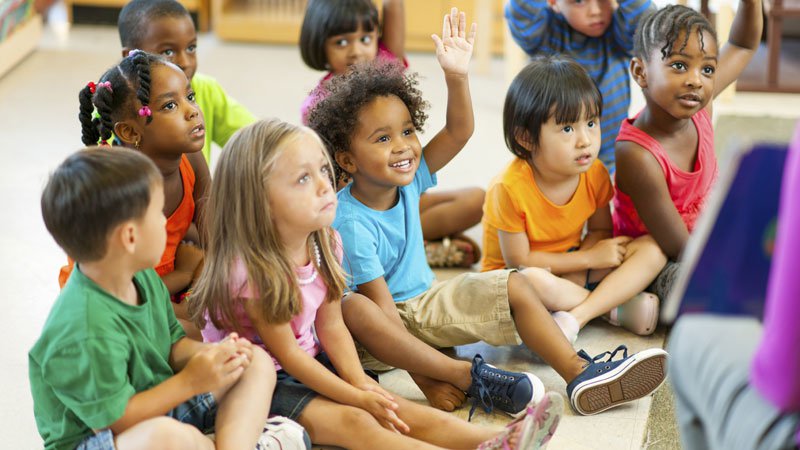 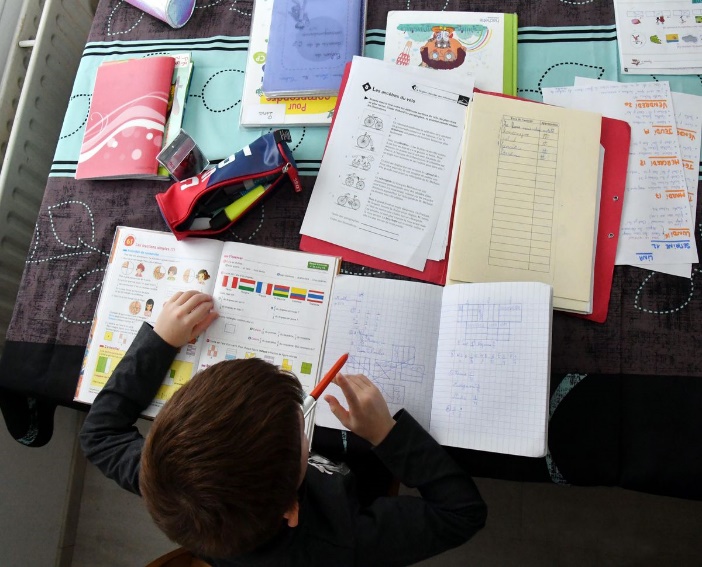 Retour
La Commande d’Assistance
Comment?
La Commande d’Assistance (CA)
Répondre à un questionnaire 
Par courrier ou lors de rendez-vous
Fournir votre permis N ou F valide et tout document utile
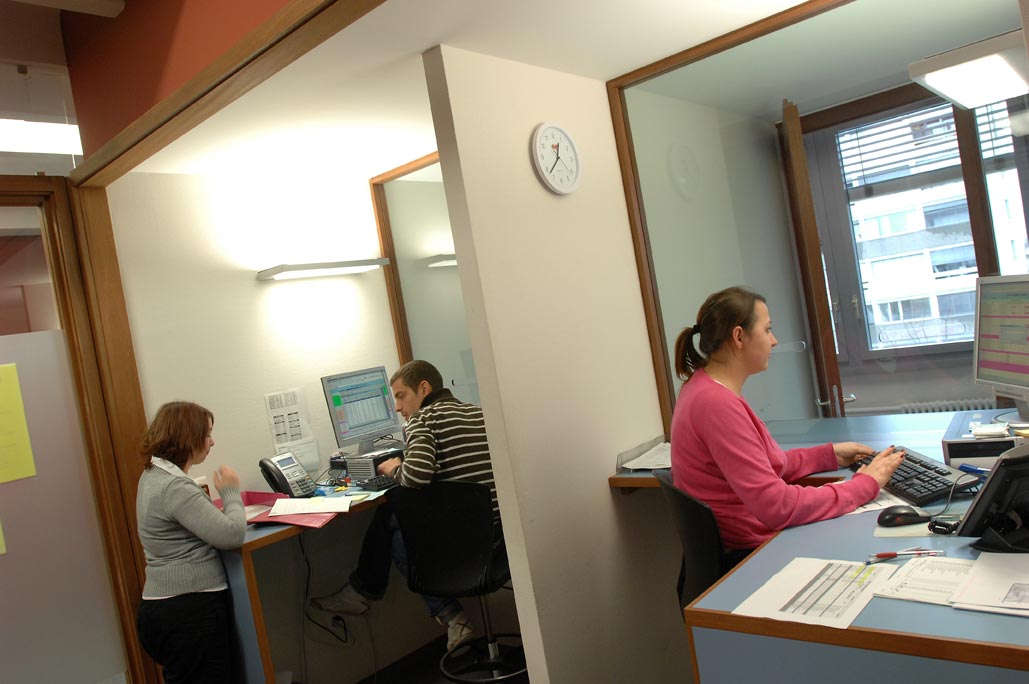 Quand?
Rendez-vous - 2 à 4 fois par année. Convocation par courrier
Courrier – tous les 2 mois
Vous devez envoyer votre Commande avant le 1er jour du mois.
Attention, l’assistance est diminué en fonction du nombre de jours de retard
Pourquoi?
Récolter des informations sur votre situation.
Connaître vos besoins pour calculer l’assistance juste.
Demander l’assistance est obligatoire. 
Sans demande, vous ne recevez pas l’assistance EVAM.
Qui?
Le/la Gestionnaire de dossier
connaît votre situation 
explique votre assistance
répond à vos questions
disponible par téléphone ou par email
Où?
Votre antenne de référence - Contacts
Retour
La subsidiarité
L’assistance de l’EVAM est délivrée aux personnes sans autres moyens pour vivre. 
C’est la subsidiarité.
Vous devez déclarer vos revenus à l’EVAM / au rendez-vous CA 
Salaire
Chômage
Assurance Invalidité AI ou Assurance Vieillesse AVS
Dons de famille ou d’amis
Fortune privée ou véhicule
Autre revenu
Vous devez chercher un travail pour devenir autonome de l’EVAM. 
Avec votre salaire, vous contribuez à votre assistance (financière, hébergement, assurance maladie).
Retour
Vos responsabilités
Etre présent aux rendez-vous  
Arriver à l’heure.
Prévenir en cas de retard ou d’annulation justifié - Contacts
Attention vous pouvez déplacer le rendez-vous au minimum 24 heures à l’avance 
Vous risquez des sanctions en cas de rendez-vous manqué non justifié.
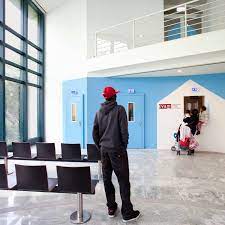 Collaborer avec l’EVAM
Informer l’EVAM de tout changement dans votre situation.
Répondre aux courriers et signer votre Commande d’Assistance. Votre signature vous engage.
Attention: l’assistance peut être bloquée
Rendez-vous manqué ou questionnaire manquant
Documents manquants
Non-collaboration
Retour
Informations et documents à donner à l’EVAM
Tout changement de situation
Pour tous les membres de votre famille.
Informations

Statut – permis
Emploi - apprentissage
Mariage ou séparation
Adresse
Assurance maladie
Accident
Séjour hors logement EVAM
Revenus (rentes ou indemnités)
Etc.
Documents

Permis N, F,  autre permis - dates valides
Contrat de travail ou contrat d’apprentissage
Convention de séparation ou de divorce
Contrat de bail
Police d’assurance maladie
Déclaration à la police, jugements
Documents des autorités (AI, AVS, ORPM, Caisse de Chômage, Hôpital, Tribunaux… )
Etc.
L’accompagnement et les activités
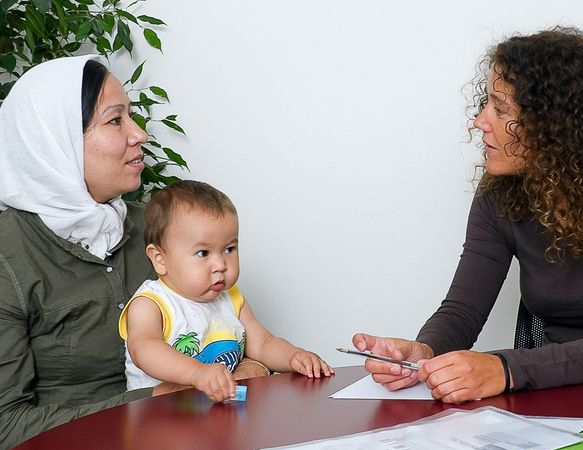 C’est quoi?
cours de français
programmes d’activité
programmes de formation
accompagnement et encadrement
Par qui?
En foyer
un-e assistant-e social-e 
En appartement
un-e assistant-e social-e 
ou 
l’accès au Guichet Social Cantonal 
Sur demande 
un-e conseiller-ère en orientation ou en emploi
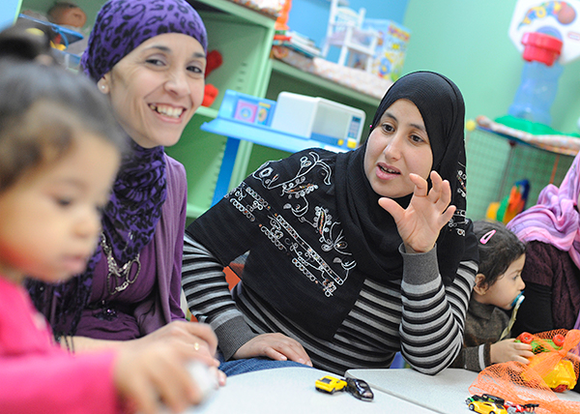 Retour
Contact
Antenne de Lausanne







Route de Chavannes 33
1007 Lausanne

021 557 06 00
lausanne@evam.ch 

Bus 25, arrêt Sablons
Antenne de Clarens







Rue du Collège 261815 Clarens

021 557 88 80
clarens@evam.ch 

CFF Gare de Clarens
Antenne d'Yverdon







Av. Haldimand 111400 Yverdon-les-Bains
024 557 21 11
yverdon@evam.ch 

Gare CFF d’Yverdon-les-Bains
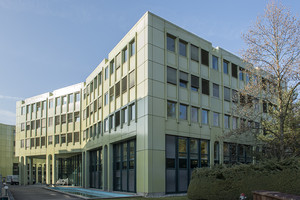 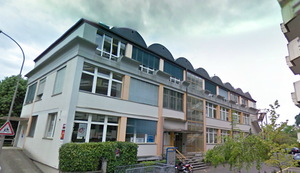 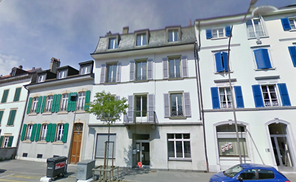 Vos rendez-vous sont à l’Antenne la plus proche de chez vous
.
Evaluations
Votre avis est important!

Merci de remplir le questionnaire